Huddle
Social Event Discovery
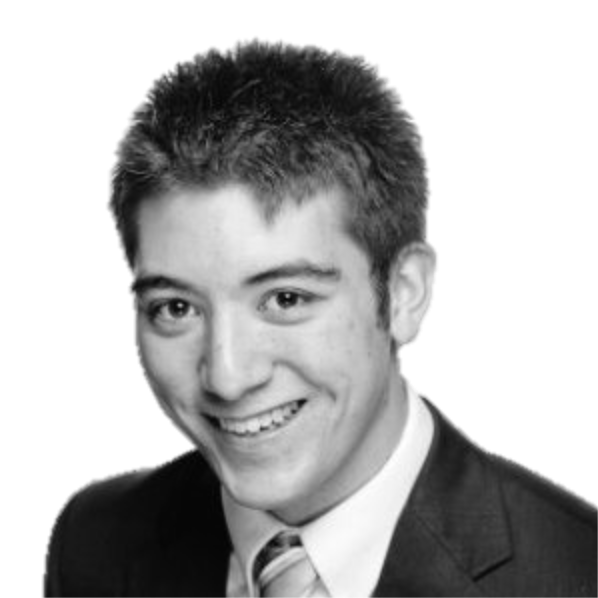 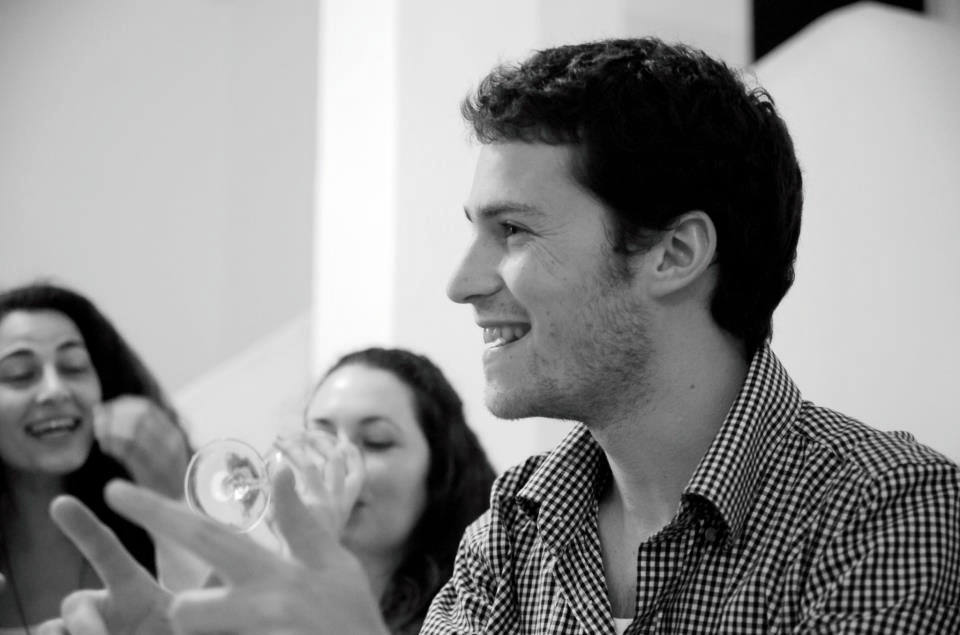 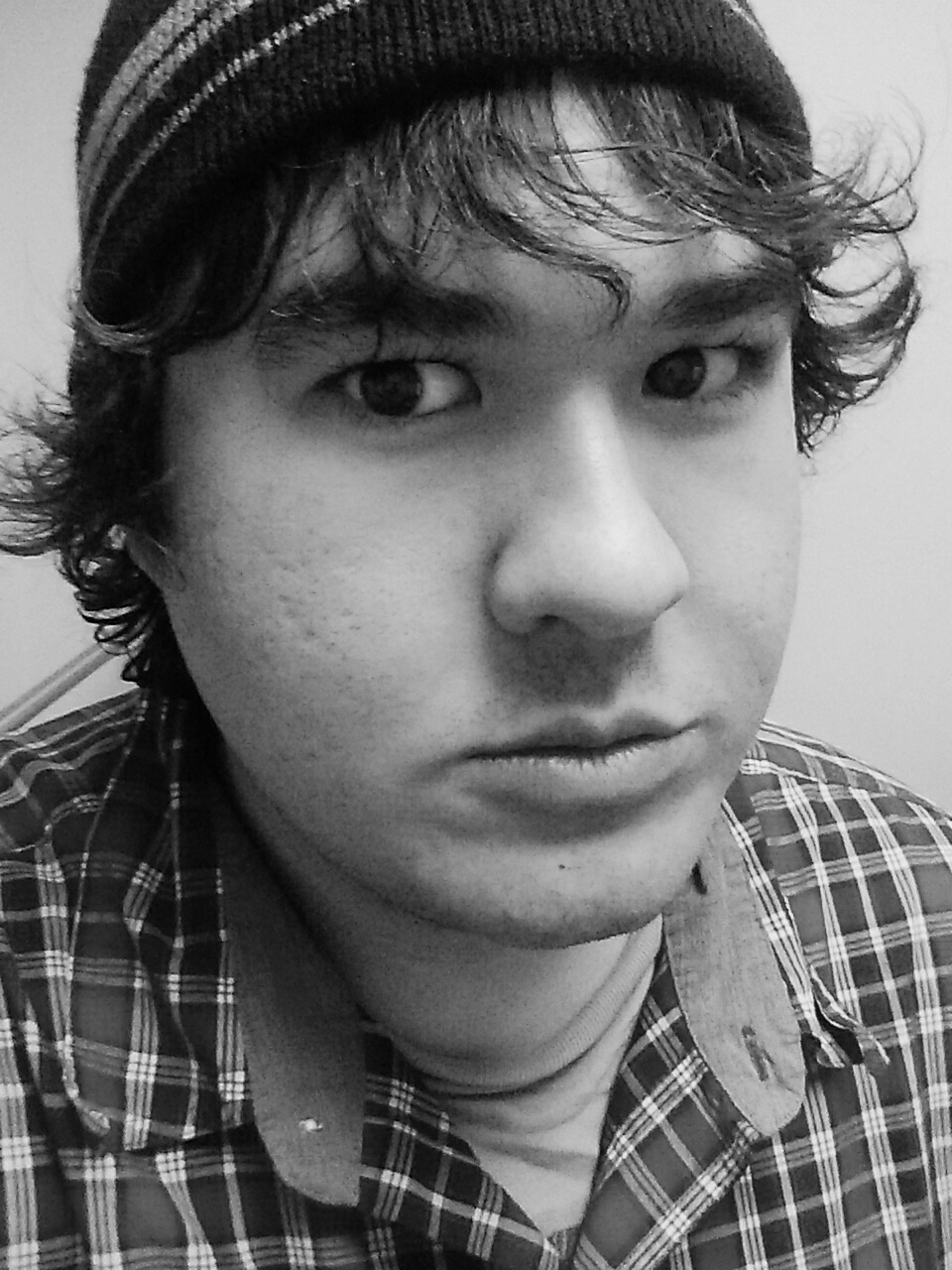 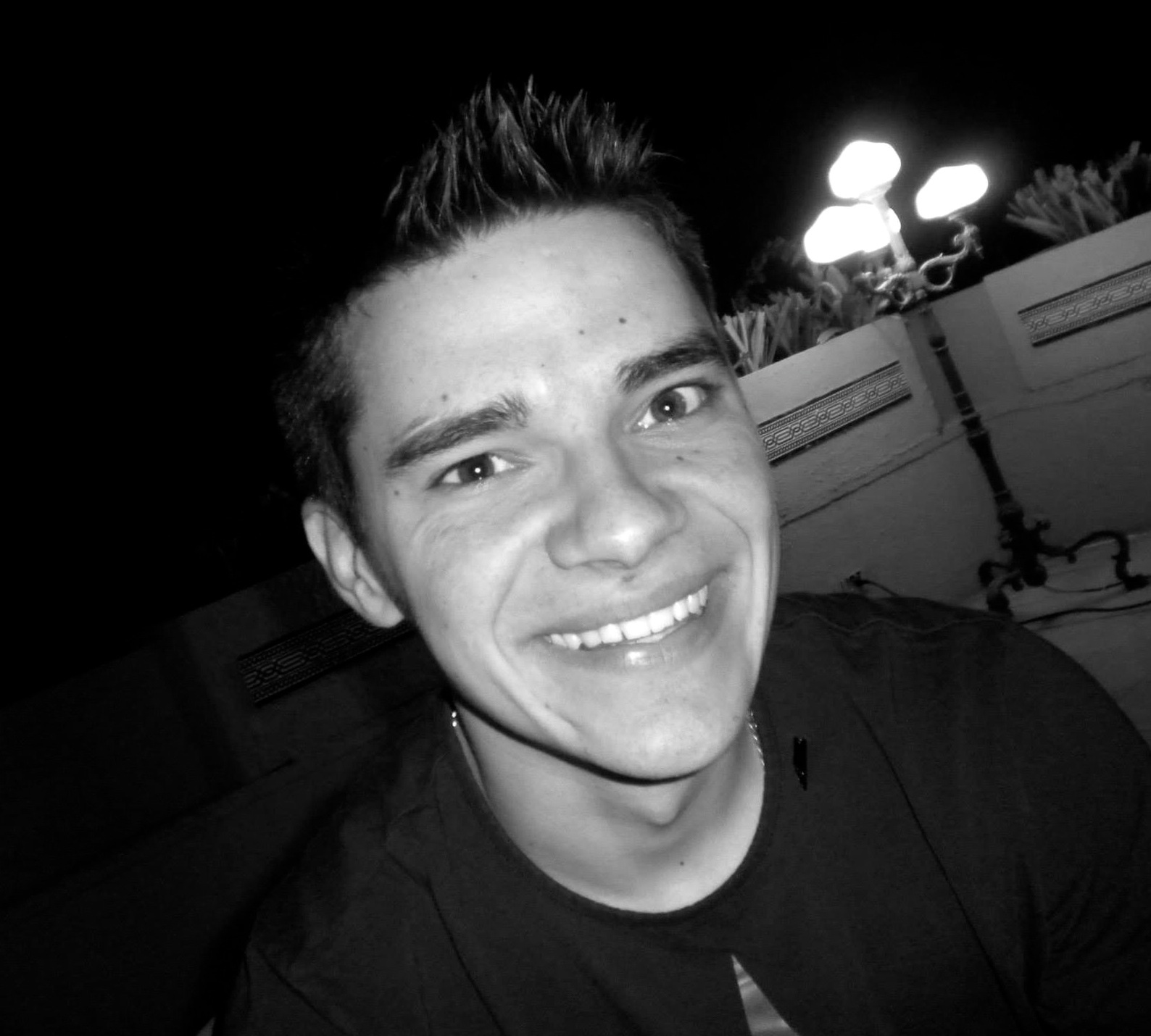 Brandon
Design
Joe
User Testing
Nadav
Manager
Mike
Development
[Speaker Notes: TODO: Need real title]
Agenda
Mission
Tasks
Medium-fi prototype
Updated Scenarios
Tools Used
Summary
Mission Statement
“Huddle’s mission is to remove the hassles
of event creation and scheduling
and make it easy to discover and explore 
with friends.”
Huddle, 2014
Tasks
Scheduling (voting)			complex

Communication (vote+notify) 		moderate

Event curating (creation)		simple
Revised UI Design: Home Screen
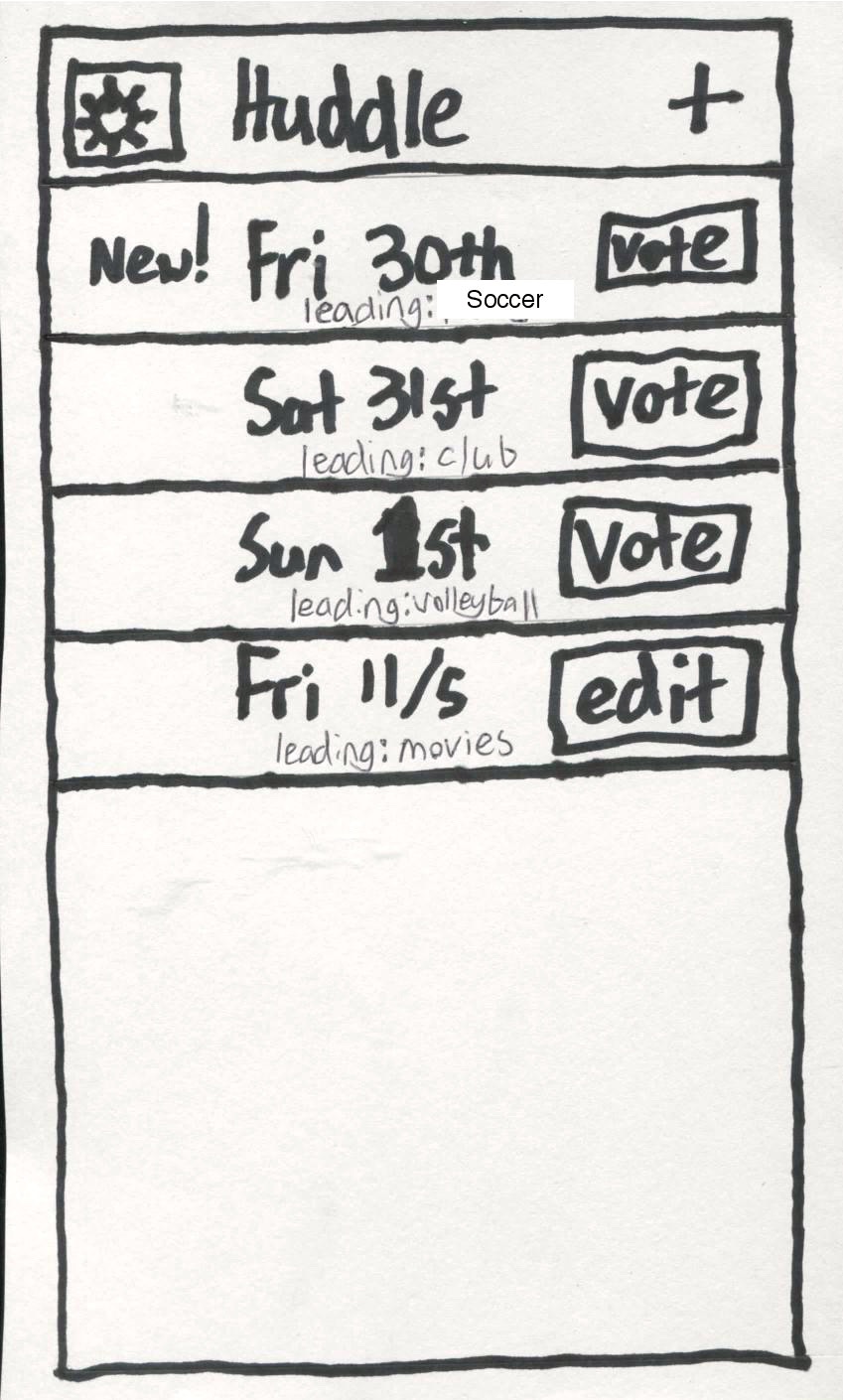 Revised UI Design: Calendar
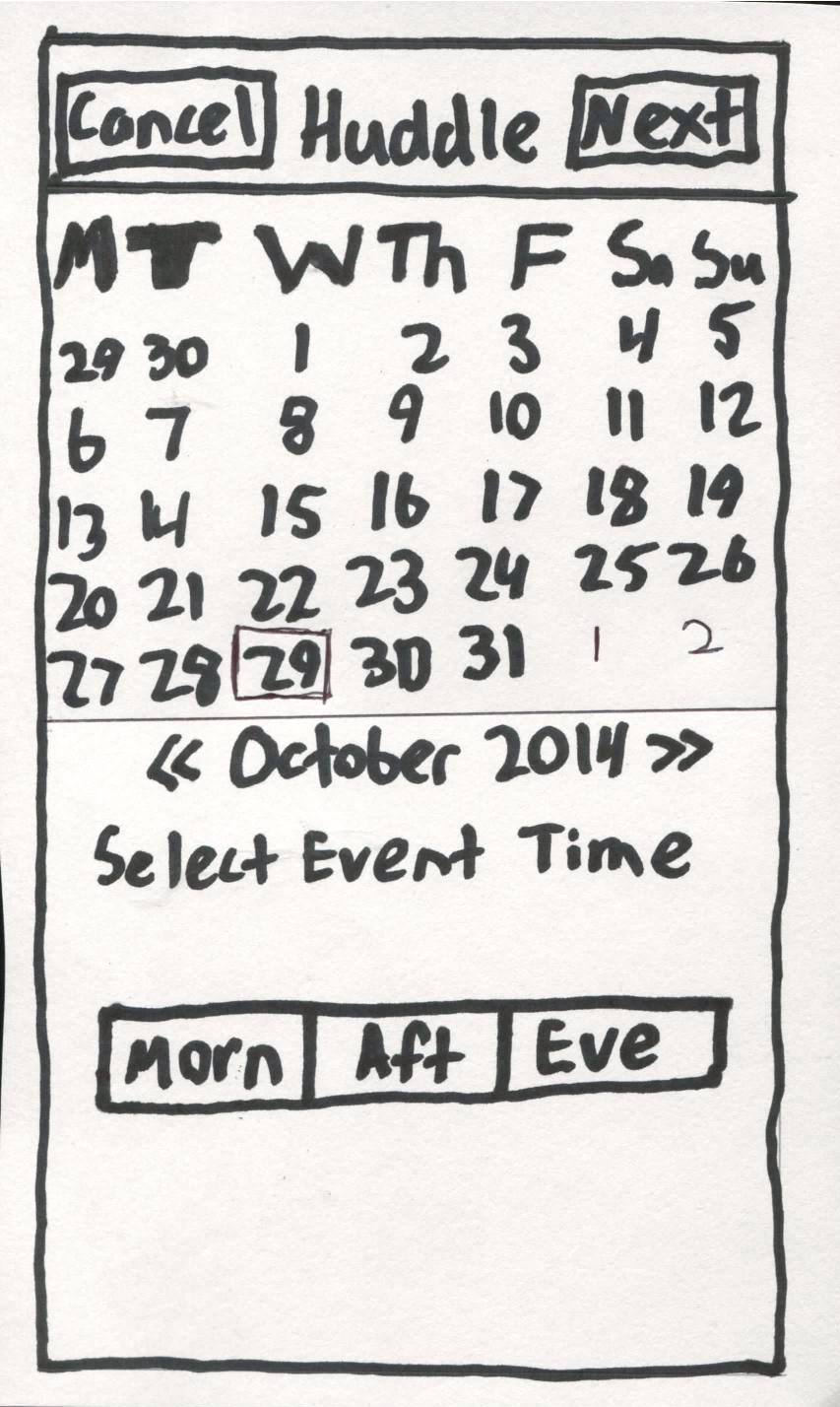 Revised UI Design: Add Friends
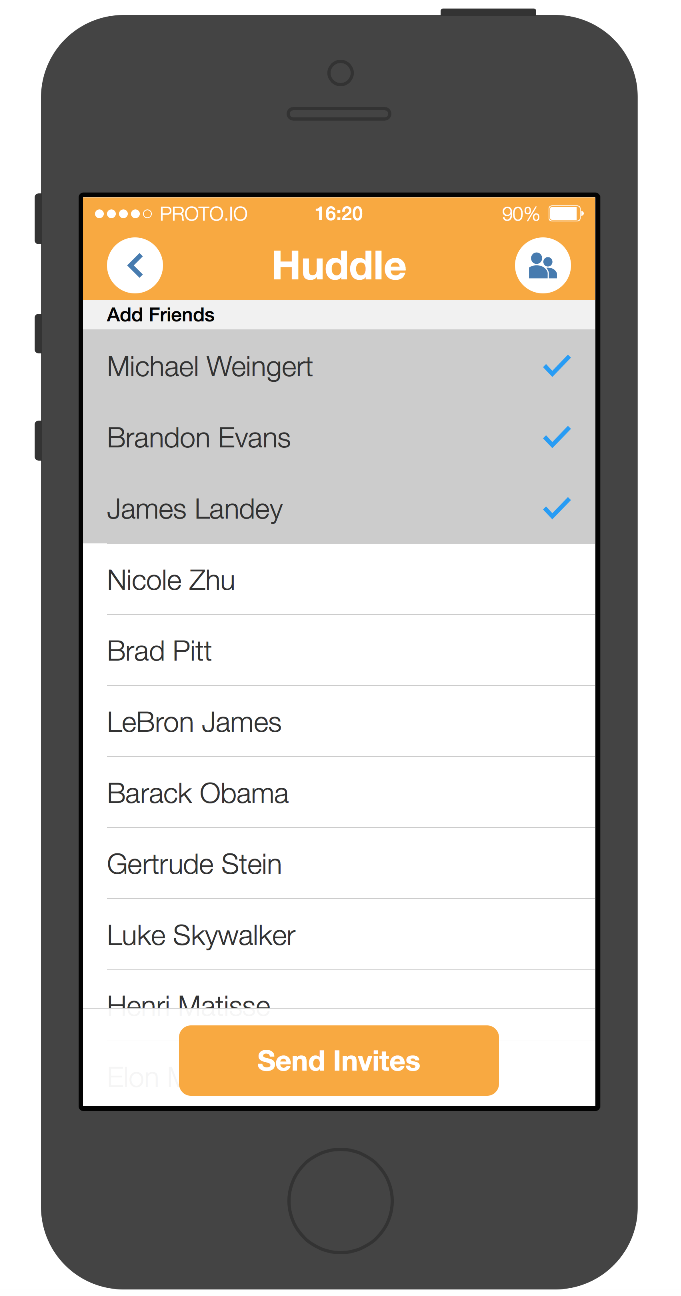 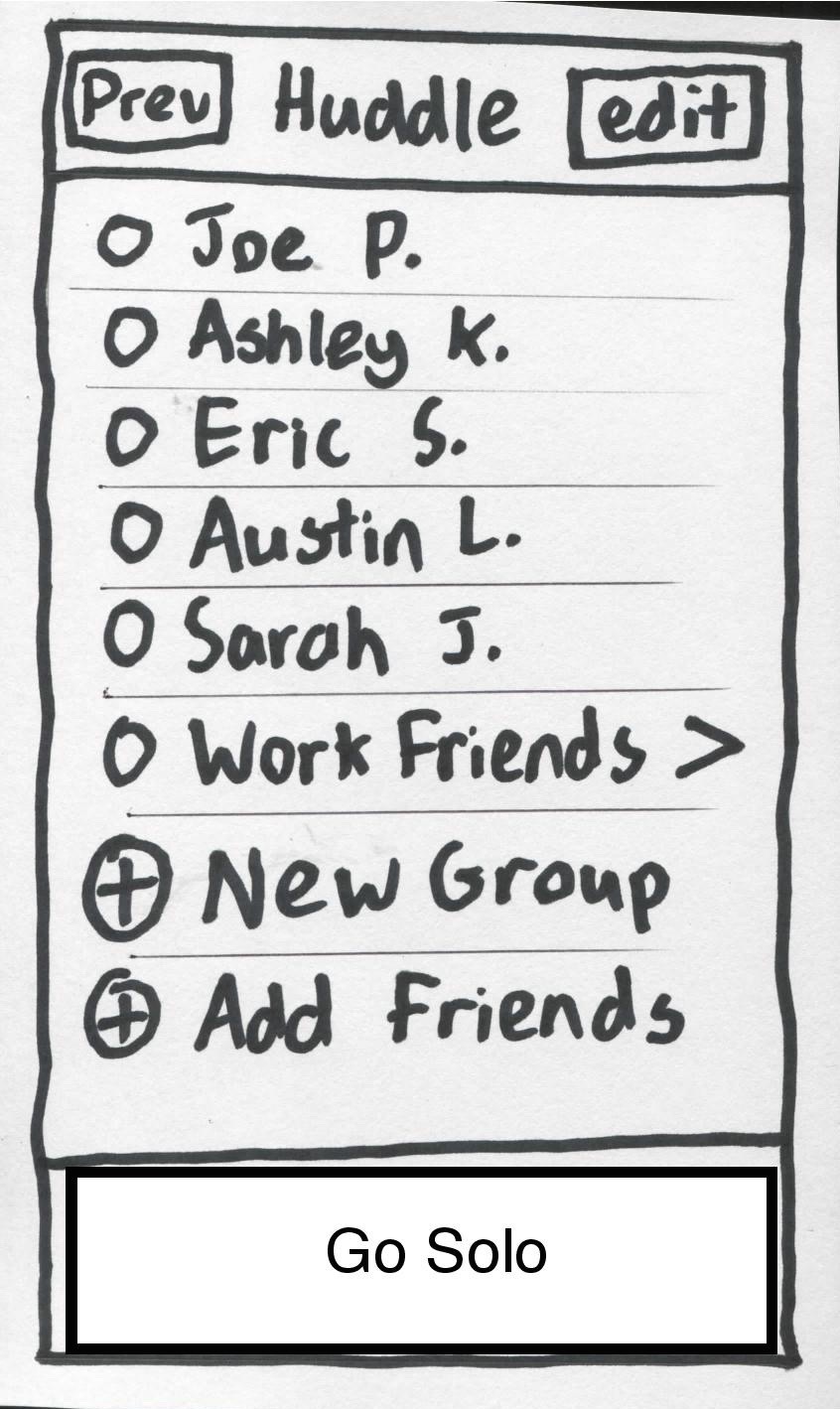 Revised UI Design: Curated Event
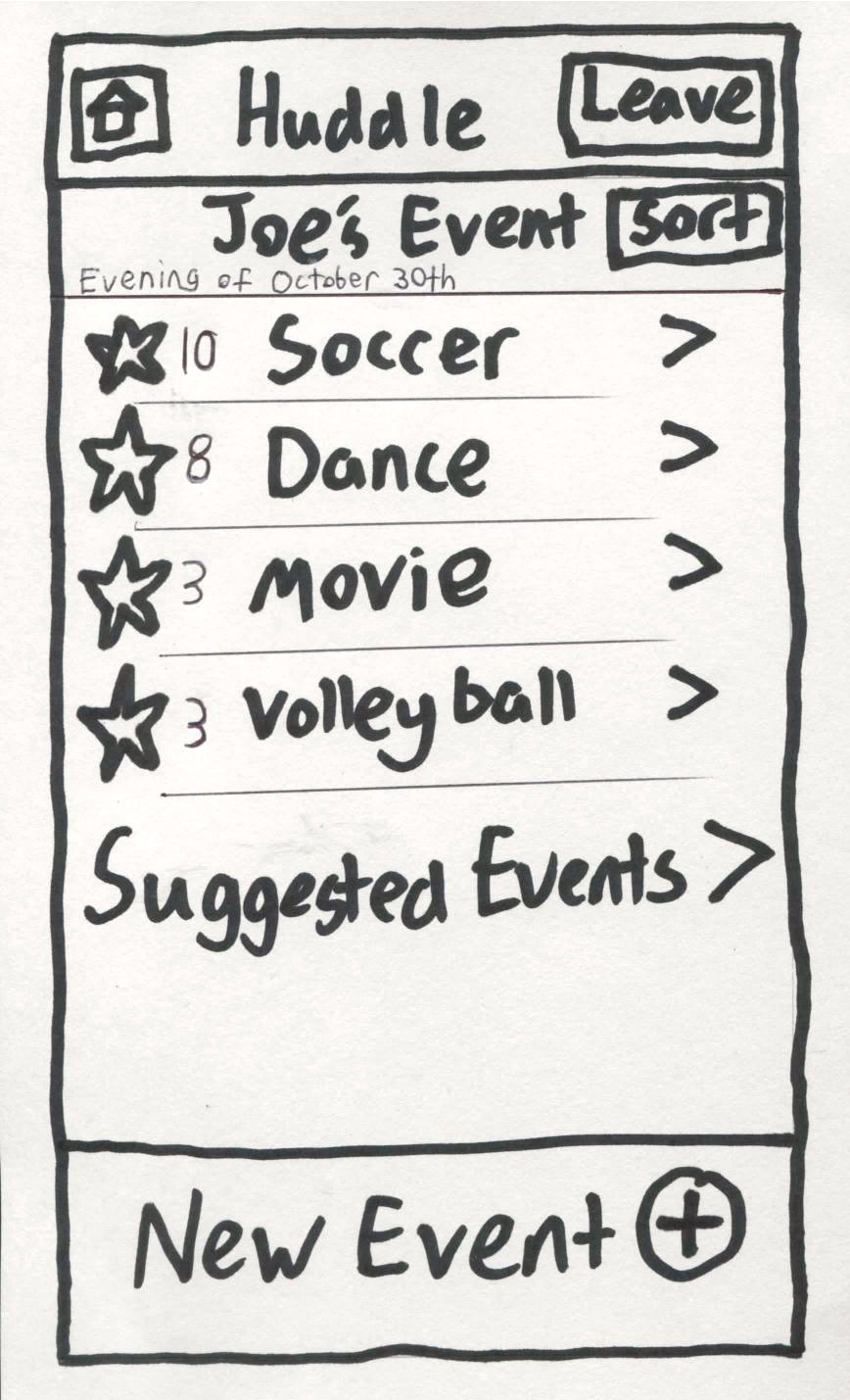 Revised UI Design: New Event + Votes
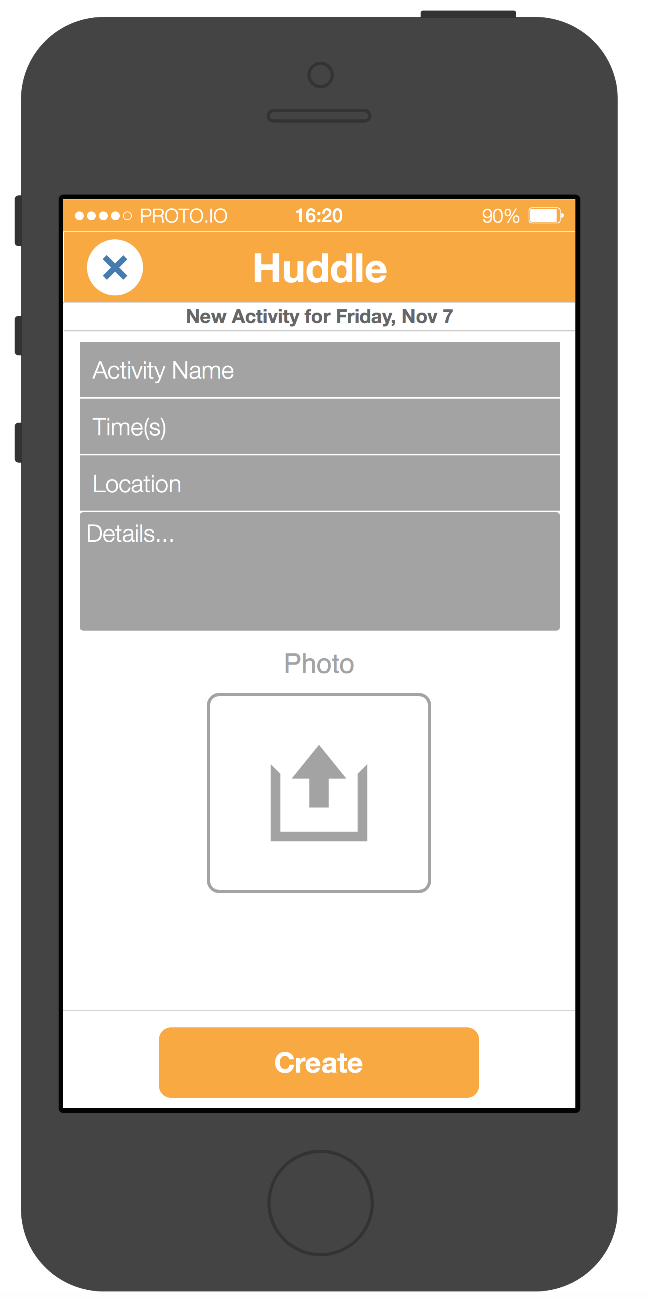 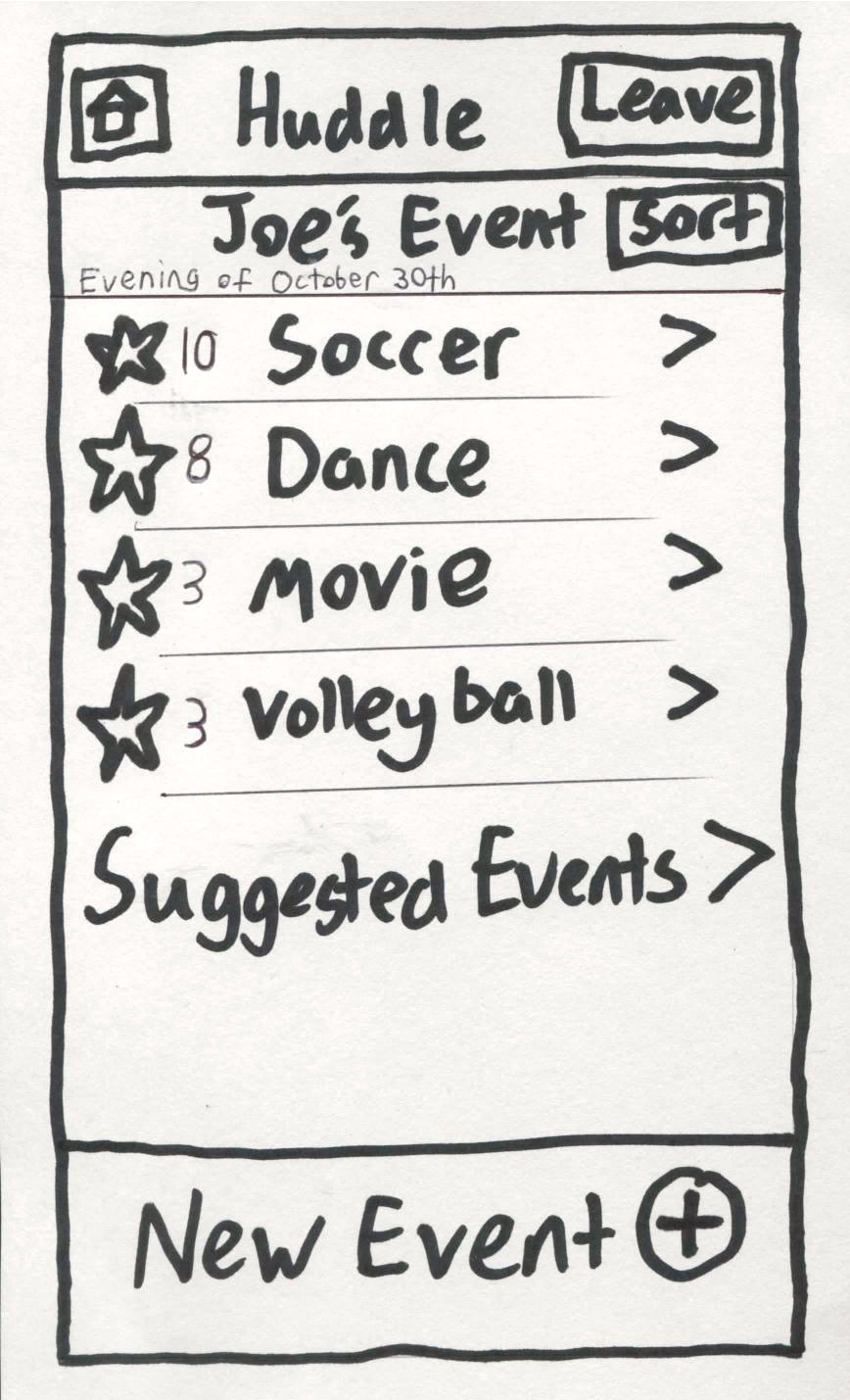 Revised UI Design: Event Description
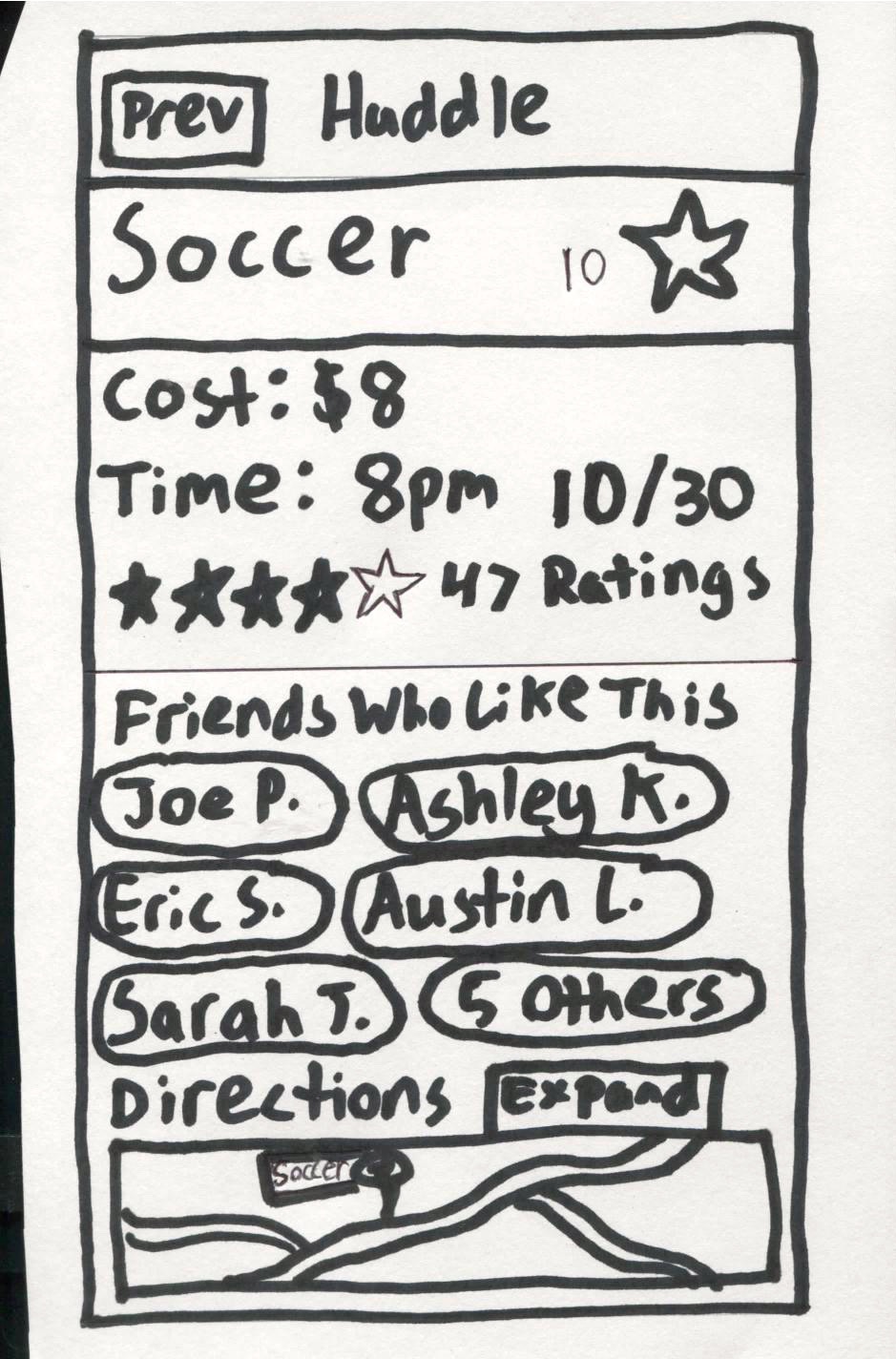 Scenario #1: Event with Friends
Scenario #2: Vote Friend’s Event
Scenario #3: Solo Event
Tools Used
Proto.io – easy to get base functionality
“Faking” UI
No event curation
No voting
Summary
Proposed medium-fi prototype
Some changes from lo-fi prototype
Updated tasks + UI + scenarios
Outlined work to fix for future
Thank you
The Huddle Team
[Speaker Notes: TODO: Need real title]